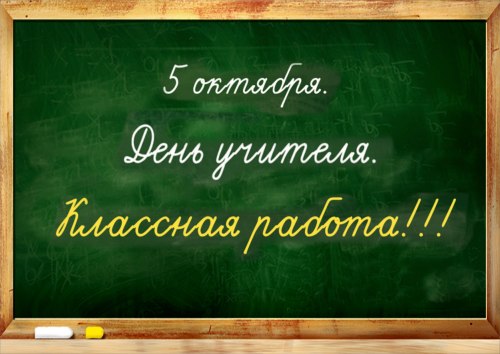 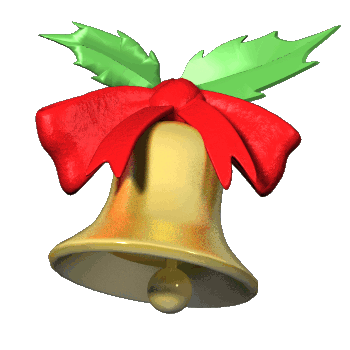 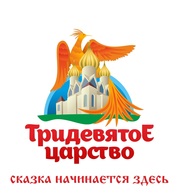 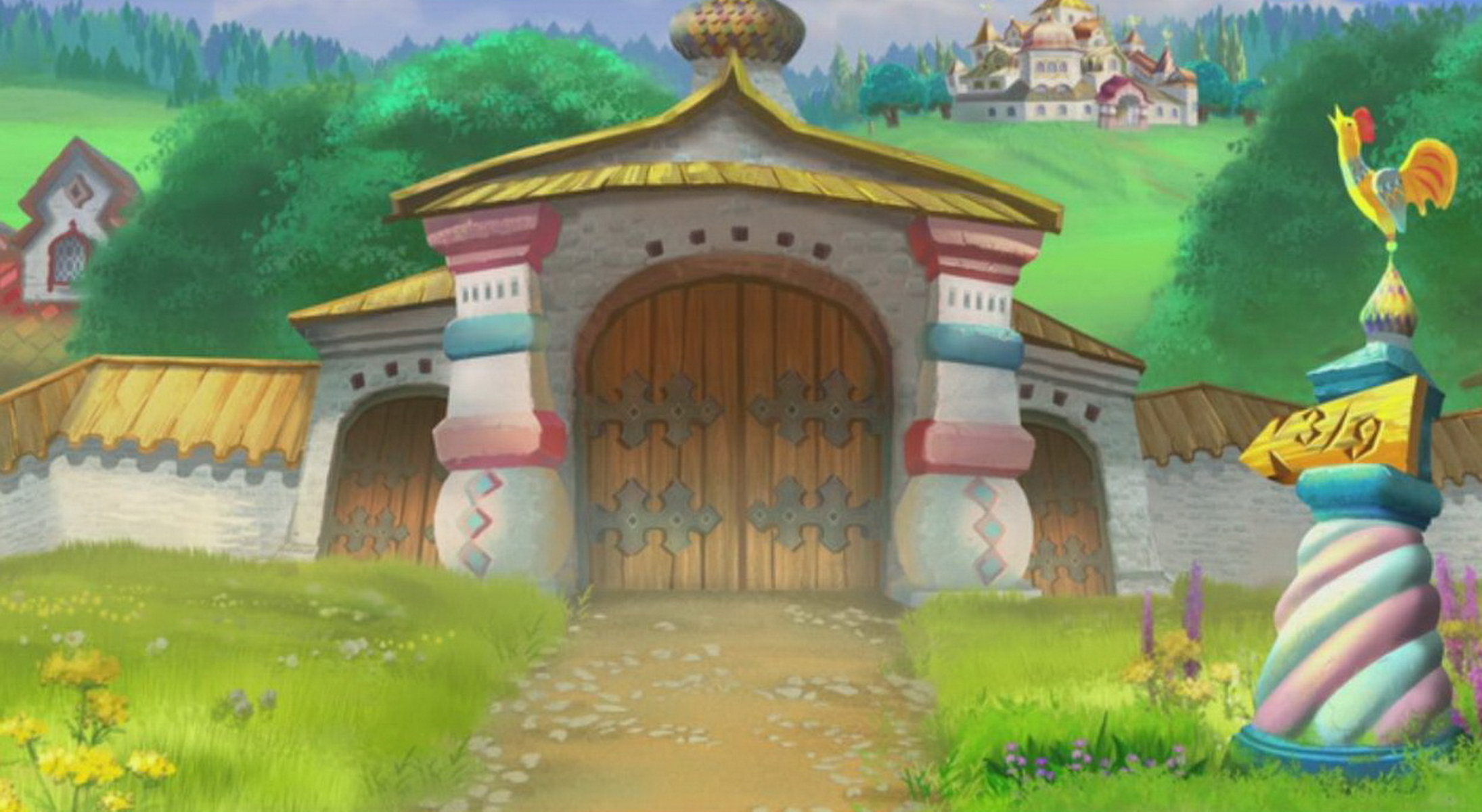 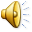 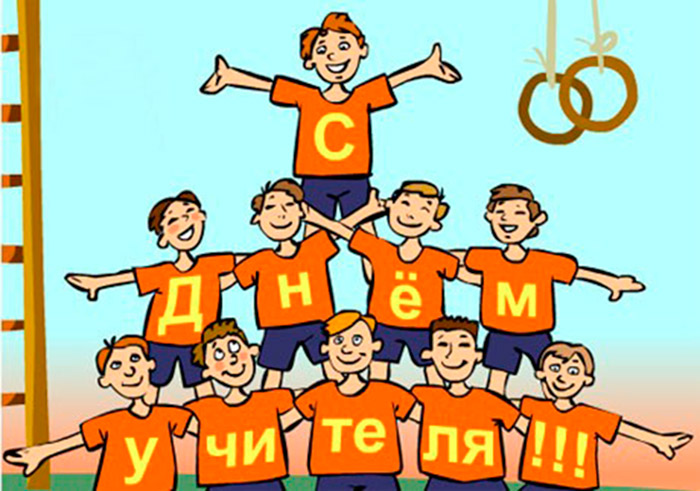 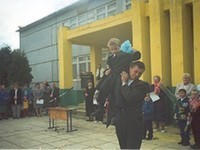 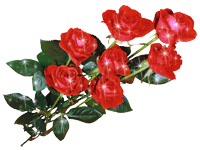 Эти цветы для Вас!
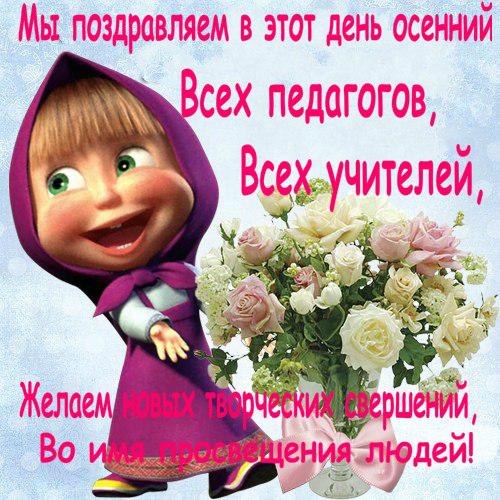 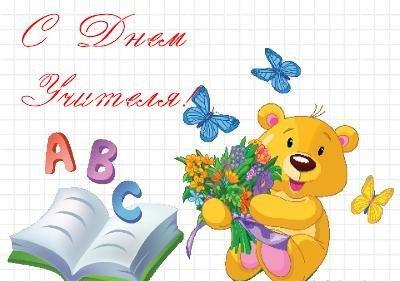 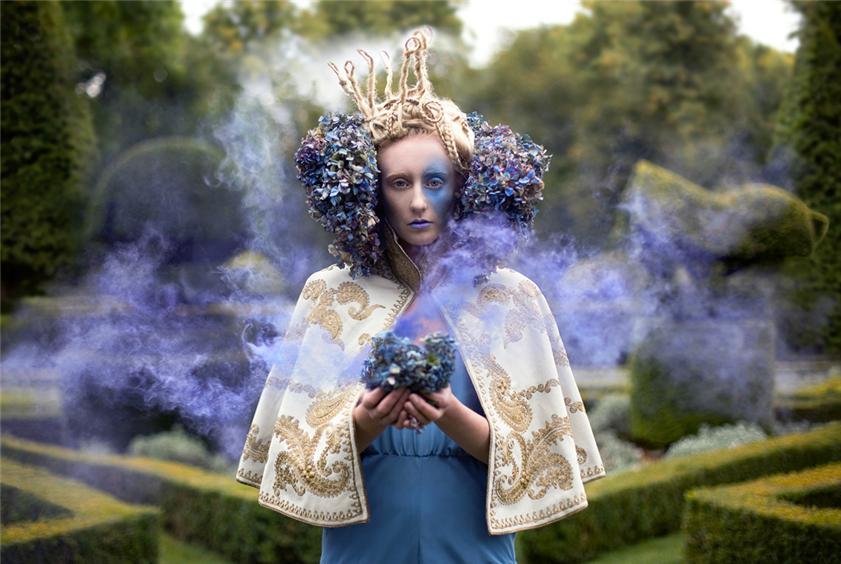 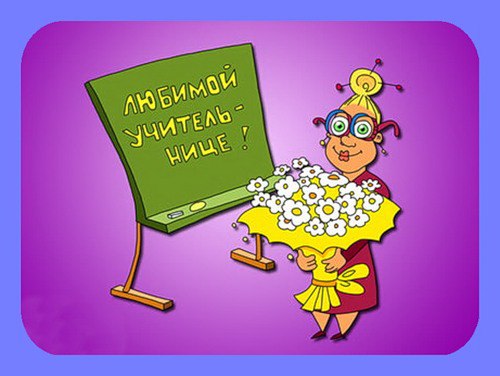 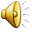 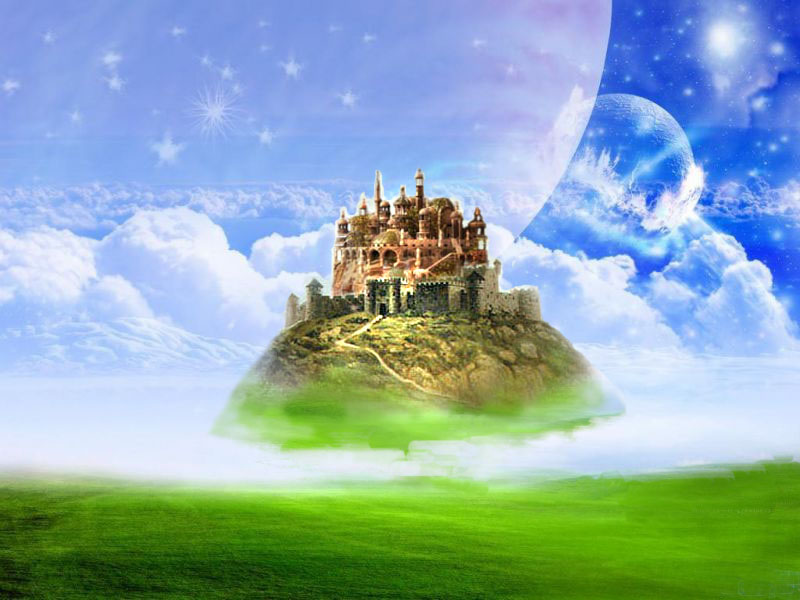 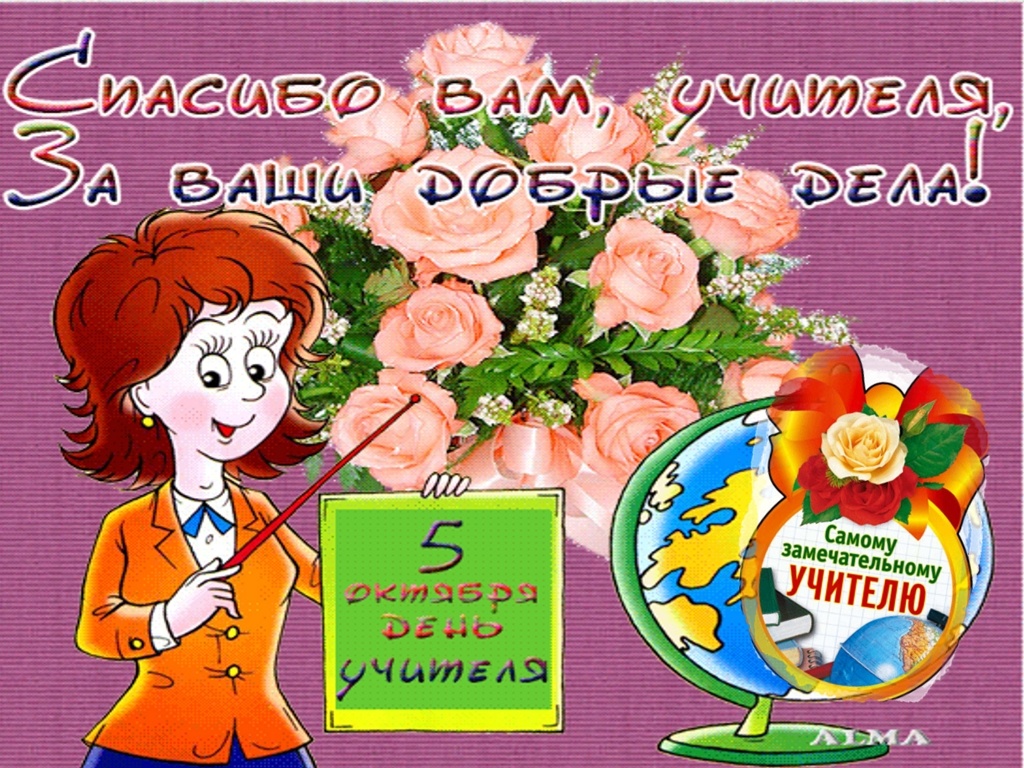 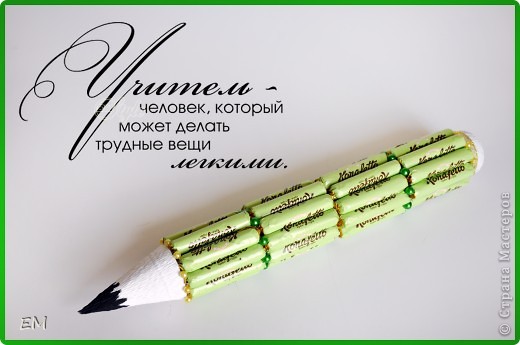 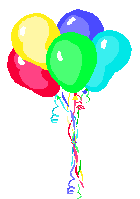 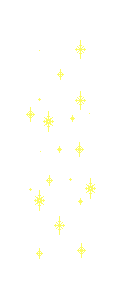 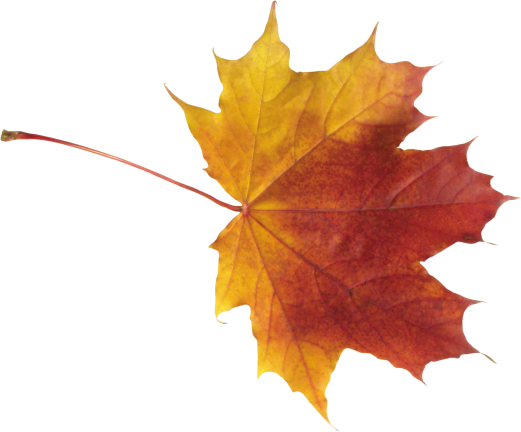 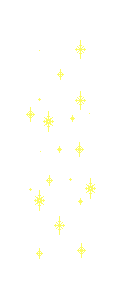 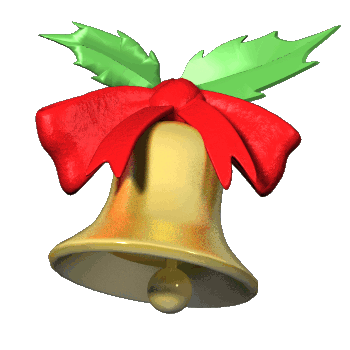 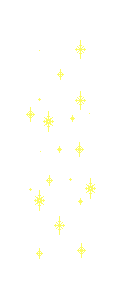 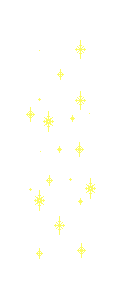 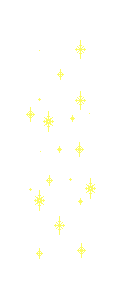 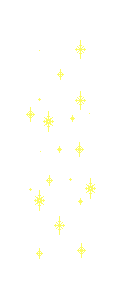 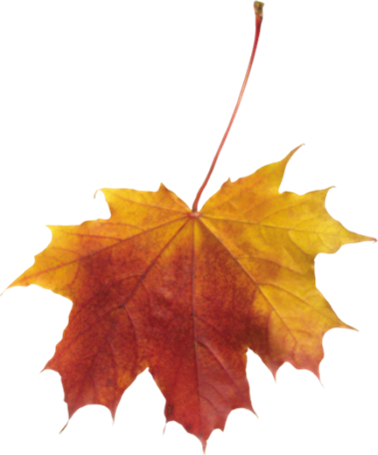 С Днем
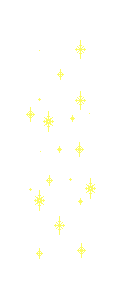 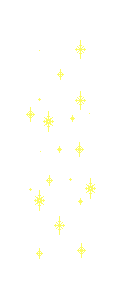 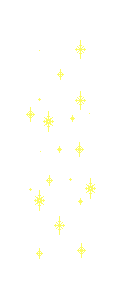 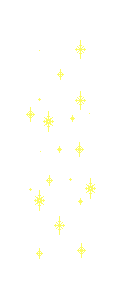 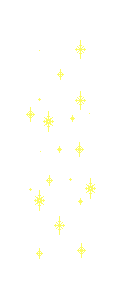 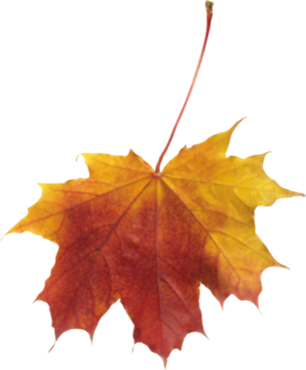 Учителя!
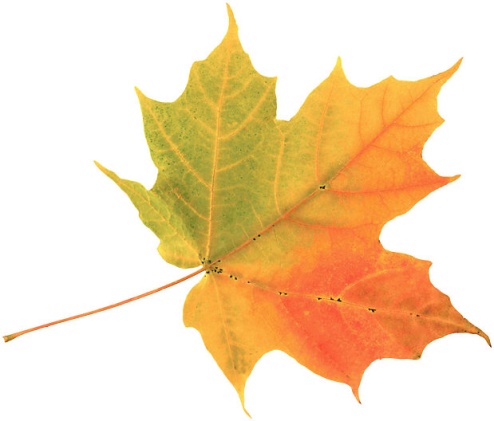 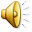